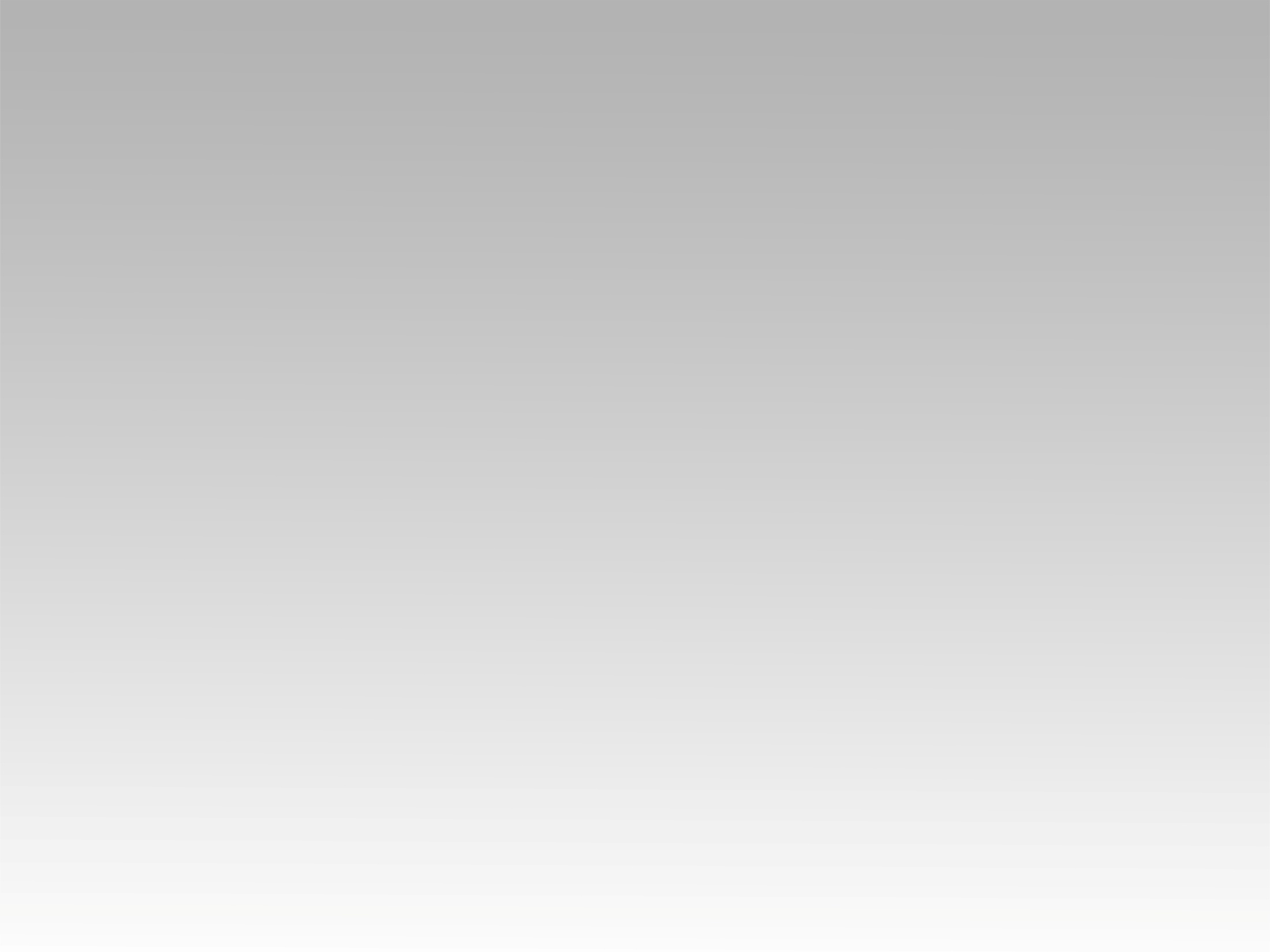 تـرنيــمة
أبارك الرب
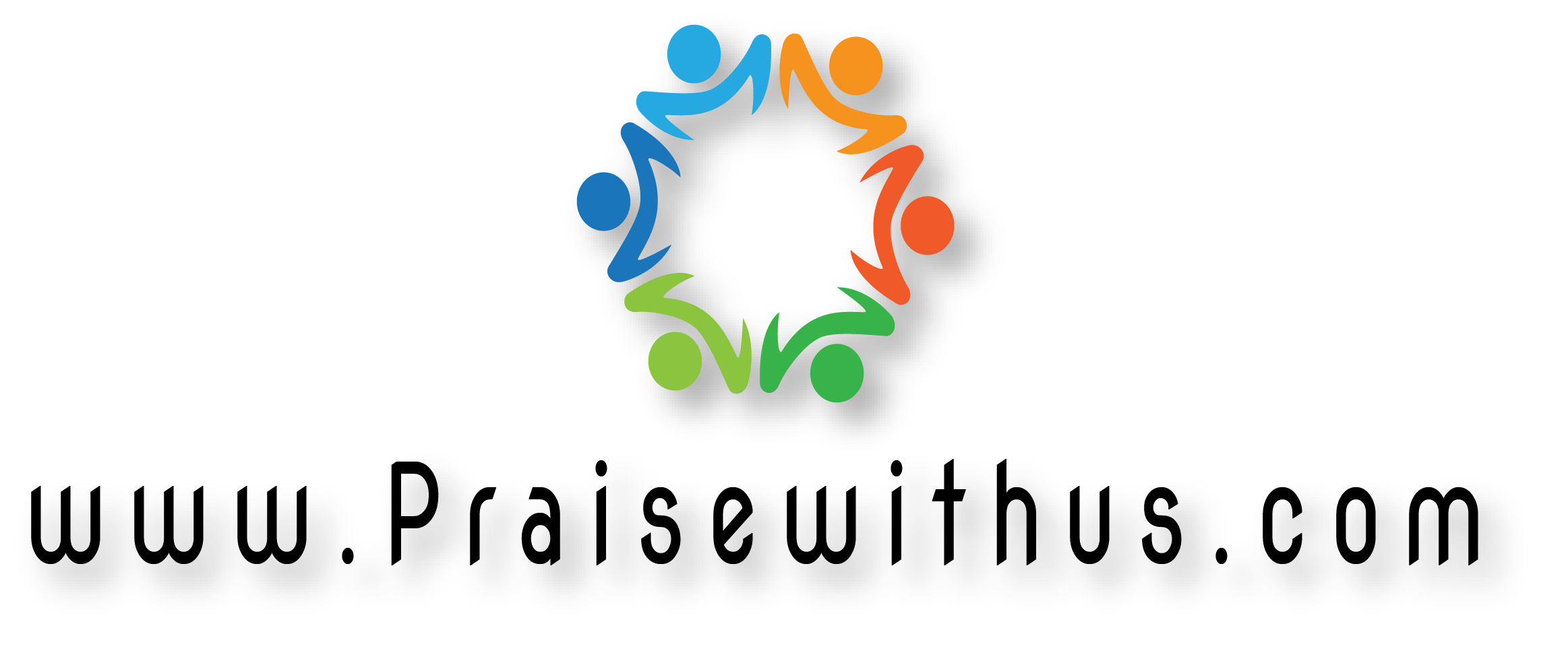 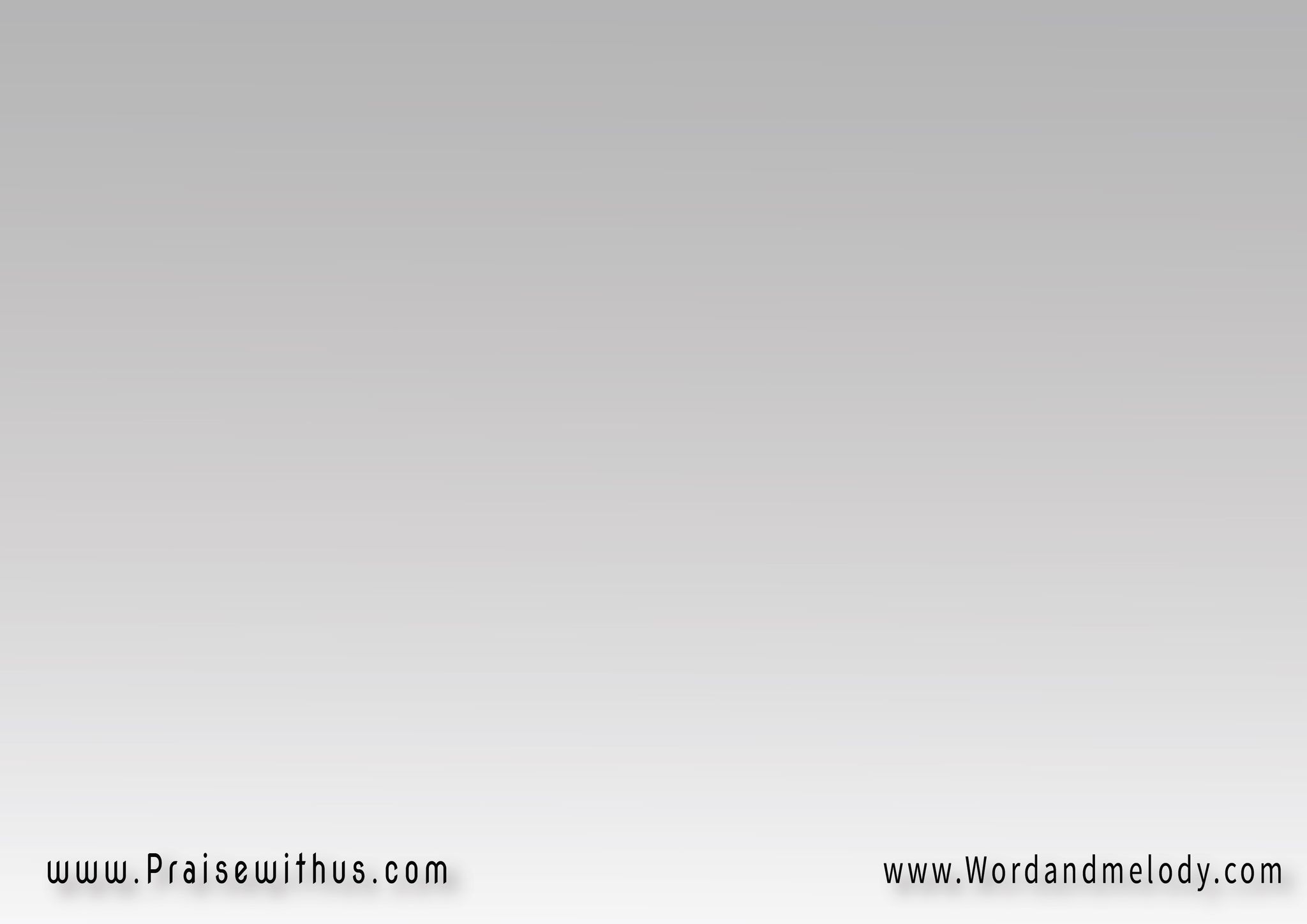 أبارك الرب في كل حين
أبارك الرب في كل حين
دائماً دائماً تسبيحه في فمي
(مزمور34:1 )
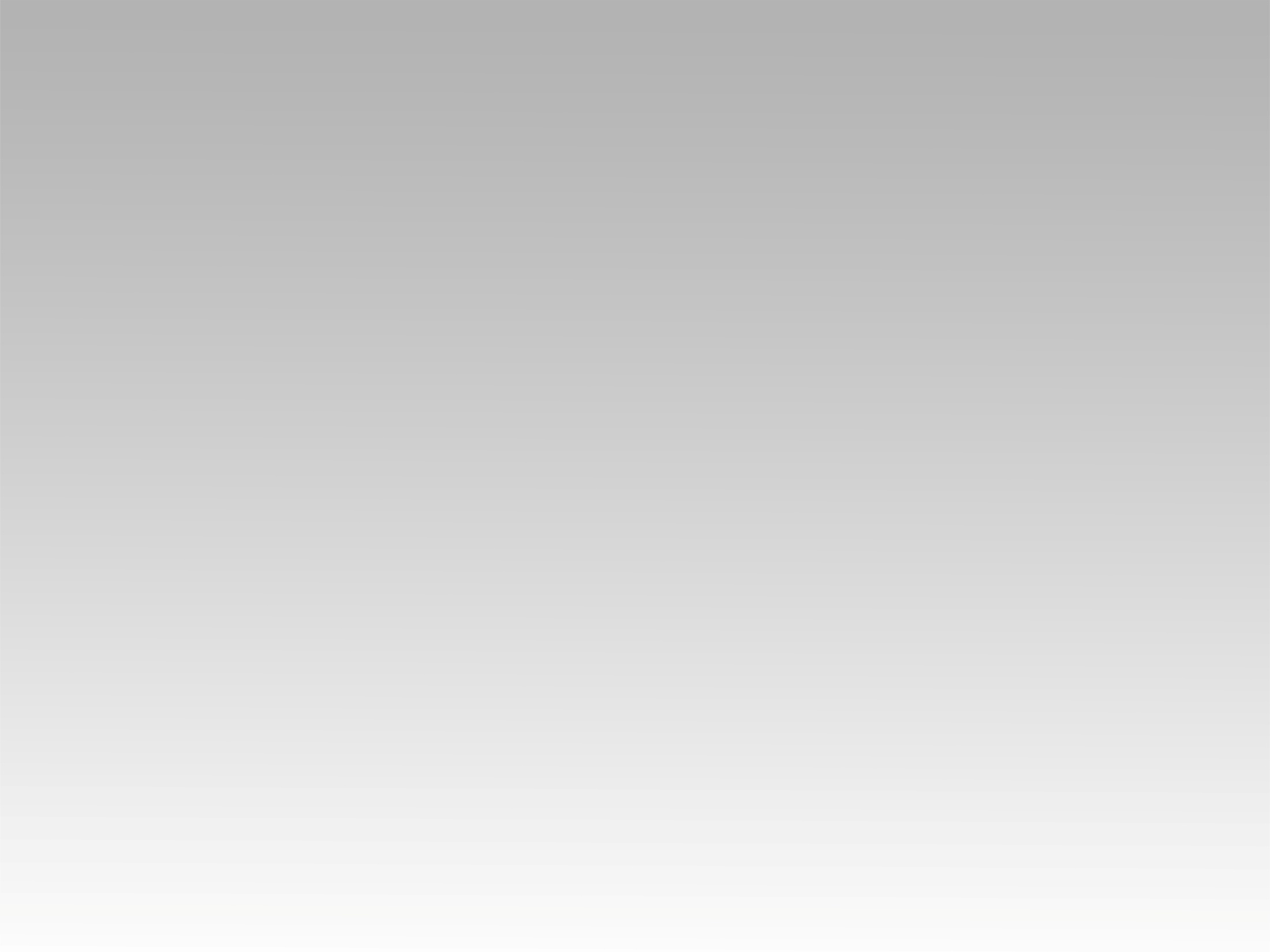 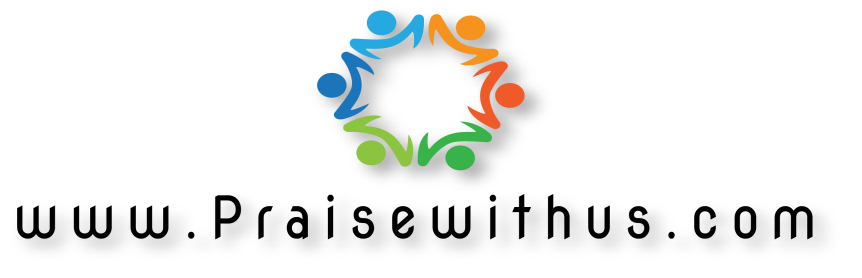